Consumer Theory: Special Cases in the UMP
ECON 300
Fall 2023
DEPARTMENT OF BUSINESS & ECONOMICS
1
Review of Previous Lecture
Fall 2023
DEPARTMENT OF BUSINESS & ECONOMICS
2
Simplifying Assumptions
Fall 2023
DEPARTMENT OF BUSINESS & ECONOMICS
3
Recap: Partial Derivatives
Fall 2023
DEPARTMENT OF BUSINESS & ECONOMICS
4
Special Cases
There are some cases where our approach must be slightly modified.

The Linear Utility Function has constant marginal rate of substitution, which causes some issues.

The Leontief Utility Function is not differentiable, which causes some issues.

If one good is a “bad,” then our previous approach may or may not work.
Fall 2023
DEPARTMENT OF BUSINESS & ECONOMICS
5
Special Case: Linear Utility Functions
Fall 2023
DEPARTMENT OF BUSINESS & ECONOMICS
6
Special Case: Linear Utility Functions
Fall 2023
DEPARTMENT OF BUSINESS & ECONOMICS
7
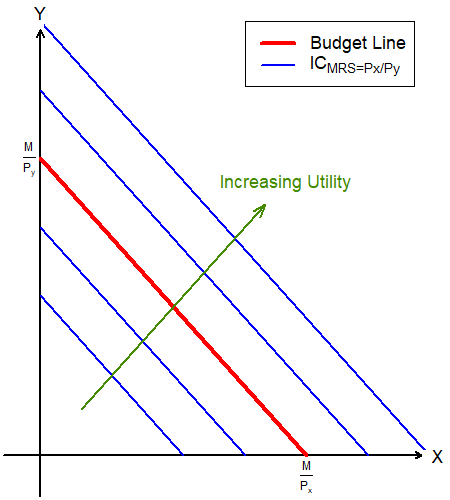 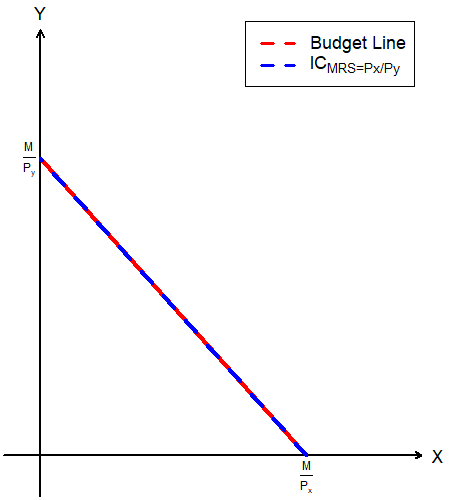 Fall 2023
DEPARTMENT OF BUSINESS & ECONOMICS
8
PollEv.com/brianpark046
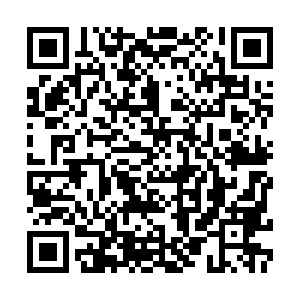 Fall 2023
DEPARTMENT OF BUSINESS & ECONOMICS
9
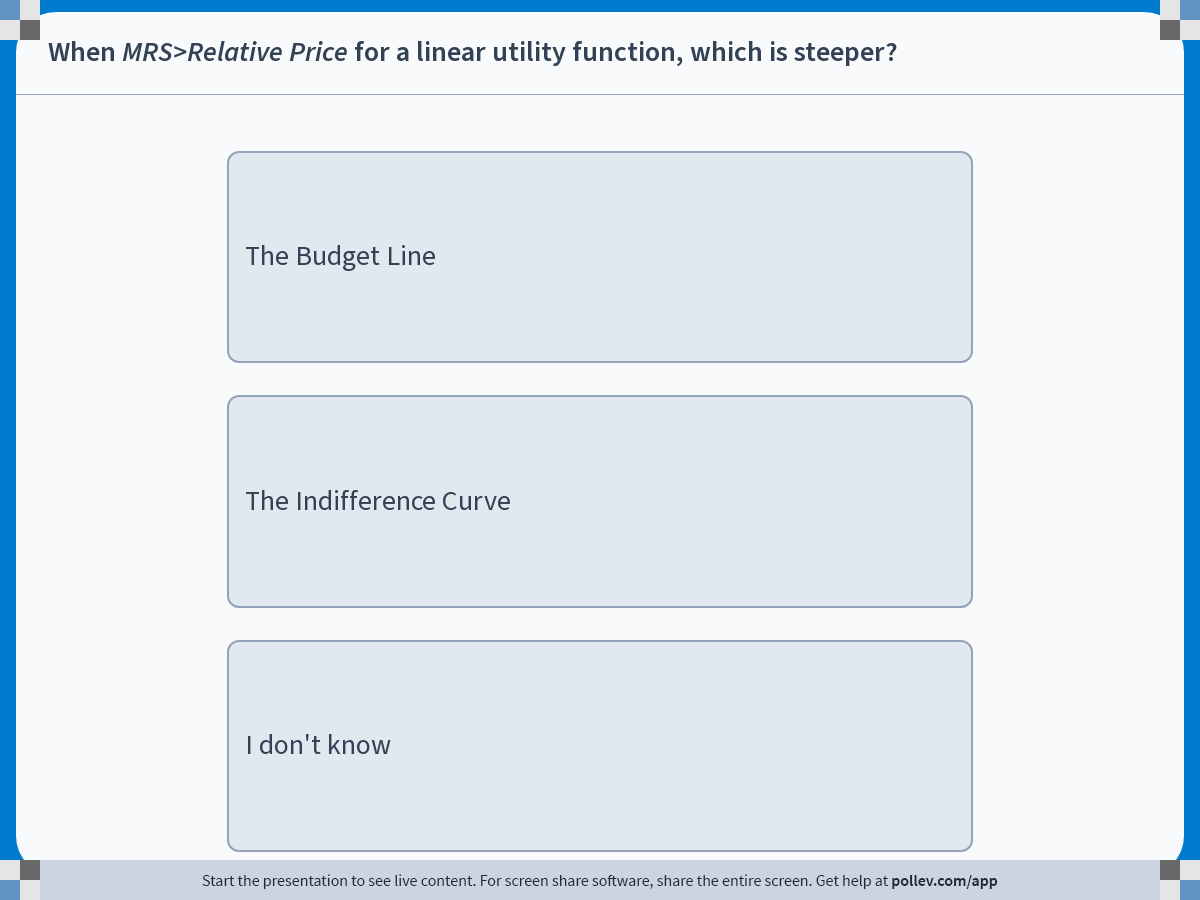 Fall 2023
DEPARTMENT OF BUSINESS & ECONOMICS
10
[Speaker Notes: Poll Title: Do not modify the notes in this section to avoid tampering with the Poll Everywhere activity.
More info at polleverywhere.com/support

When MRS&gt;Relative Price for a linear utility function, which is steeper?
https://www.polleverywhere.com/multiple_choice_polls/TIhgf8S0c8rZsi0gHknFT?display_state=instructions&activity_state=opened&state=opened&flow=Engagement&onscreen=persist]
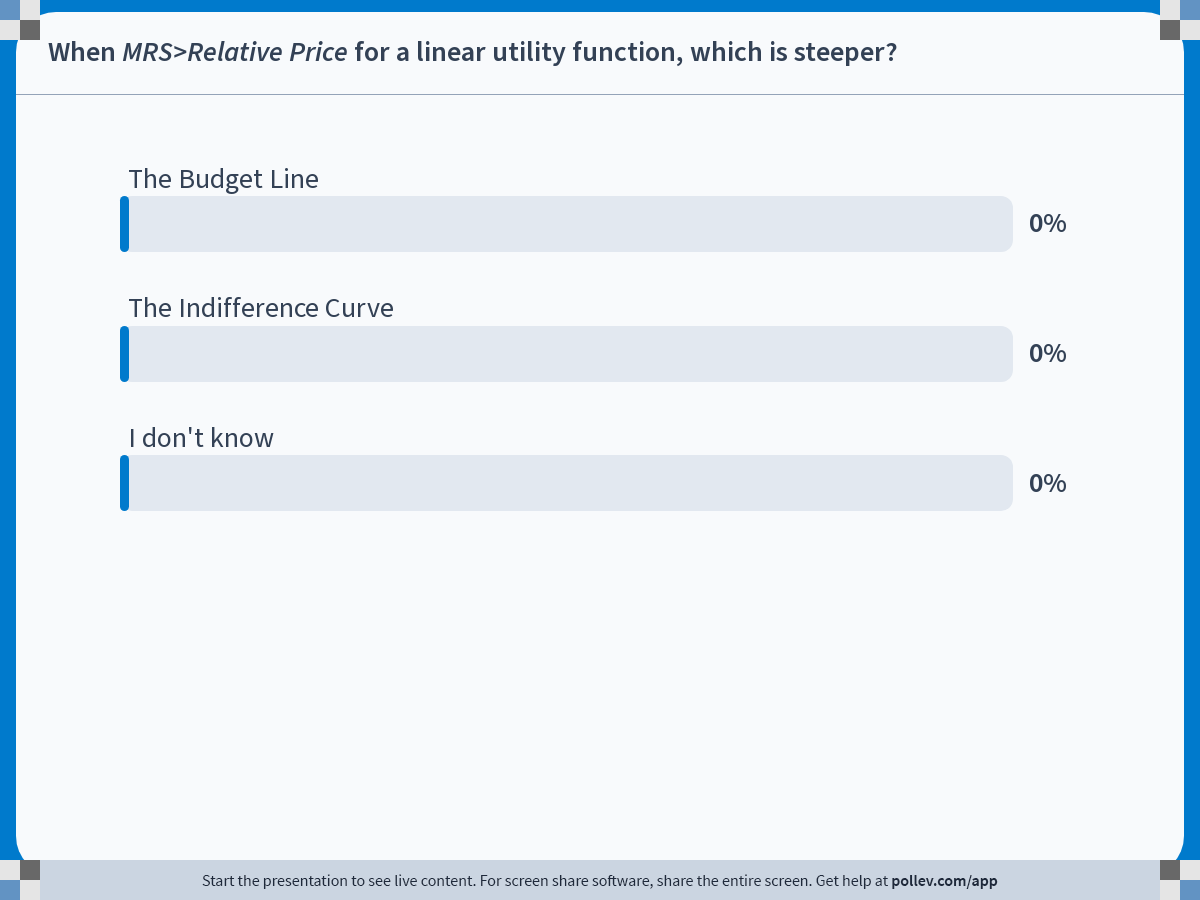 Fall 2023
DEPARTMENT OF BUSINESS & ECONOMICS
11
[Speaker Notes: Poll Title: Do not modify the notes in this section to avoid tampering with the Poll Everywhere activity.
More info at polleverywhere.com/support

When MRS&gt;Relative Price for a linear utility function, which is steeper?
https://www.polleverywhere.com/multiple_choice_polls/TIhgf8S0c8rZsi0gHknFT?display_state=chart&activity_state=closed&state=closed&flow=Engagement&onscreen=persist]
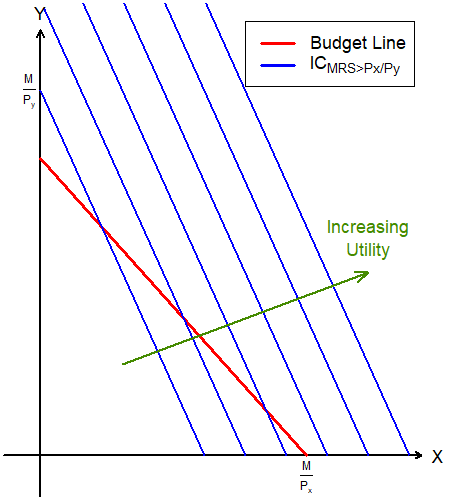 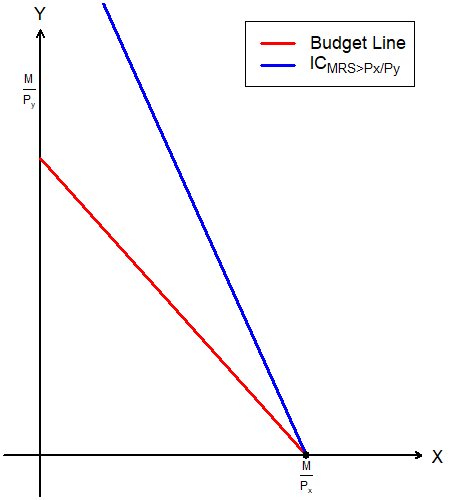 Fall 2023
DEPARTMENT OF BUSINESS & ECONOMICS
12
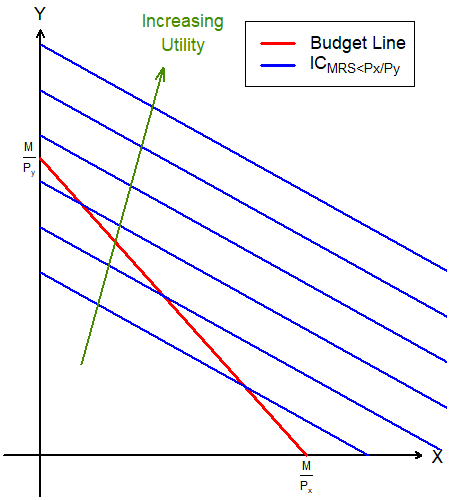 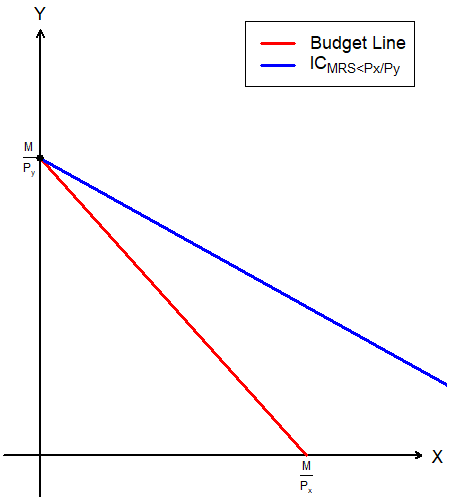 Fall 2023
DEPARTMENT OF BUSINESS & ECONOMICS
13
Special Case: Linear Utility Functions
Fall 2023
DEPARTMENT OF BUSINESS & ECONOMICS
14
In-Class Exercise
Fall 2023
DEPARTMENT OF BUSINESS & ECONOMICS
15
Special Case: Leontief Utility Functions
Fall 2023
DEPARTMENT OF BUSINESS & ECONOMICS
16
Special Case: Leontief Utility Functions
Fall 2023
DEPARTMENT OF BUSINESS & ECONOMICS
17
Special Case: Leontief Utility Functions
Fall 2023
DEPARTMENT OF BUSINESS & ECONOMICS
18
Special Case: Leontief Utility Functions
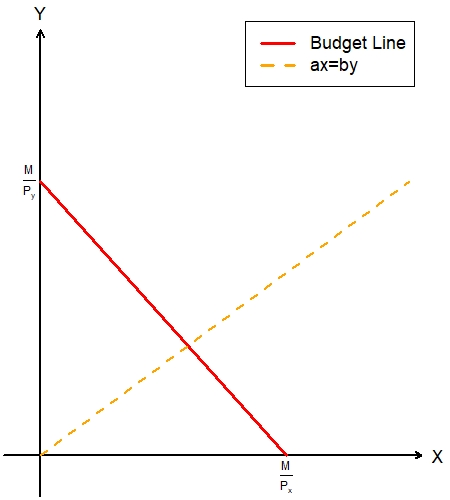 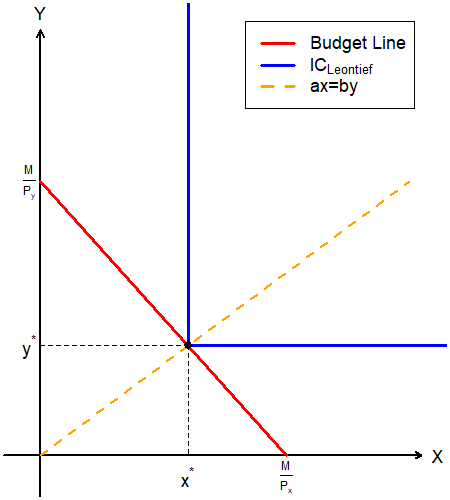 Fall 2023
DEPARTMENT OF BUSINESS & ECONOMICS
19
Special Case: Leontief Utility Functions
Fall 2023
DEPARTMENT OF BUSINESS & ECONOMICS
20
In-Class Exercise
Fall 2023
DEPARTMENT OF BUSINESS & ECONOMICS
21
Fall 2023
DEPARTMENT OF BUSINESS & ECONOMICS
22
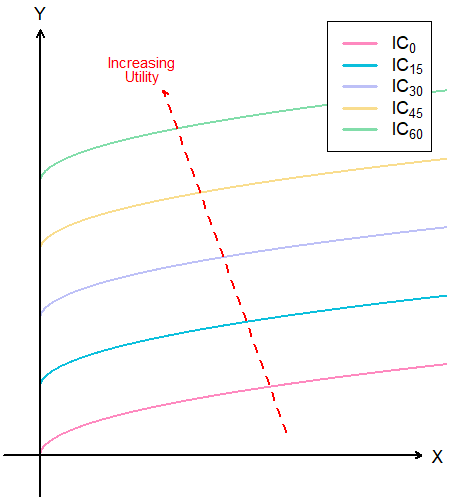 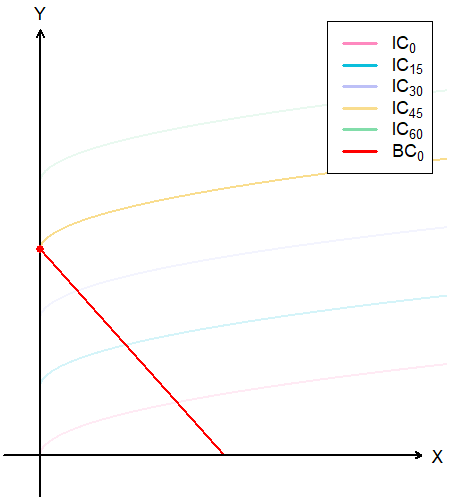 Fall 2023
DEPARTMENT OF BUSINESS & ECONOMICS
23
Recap of Special Cases
Fall 2023
DEPARTMENT OF BUSINESS & ECONOMICS
24